How to Deliver an Integrated Group Reading Lesson
An IGR Training Manual for Teachers
How to Deliver an IGR Lesson
IGR Lesson Methodology: taking a look at a Learning Pack
Step 1: the children return their books and drawings
Since their previous lesson, the children will have done 4 things with your TA:
   (1) chosen a picture from their books to 
         draw in detail (this supports comprehension)
   (2) written an accompanying explanation
   (3) re-read their books individually
   (4) played story-specific Word Pelmanism

Let them show you what they have done and tell you briefly about their writing
Step 2: Playing a ‘GO FISH’ game(Recall and Consolidation)
Remember to discuss/recap last lesson’s story together while you deal out the cards – this is a recall and comprehension check

Remember to deal yourself in (you will be modelling collaborative game-playing)

Remember to remind the children to place their cards on the table when they are reading them out (you will need to check for accuracy)    

Whenever a matching pair is won, the player gets an extra turn


(NB Go Fish is an important ‘overlearning’ activity – an insurance against forgetting involving the repetition of known items)
Step 3: Introducing New Material(Storytelling)
Remember to take enough time to introduce the new book properly and engage the children’s interest in the story

Be sensitive to what your children need – sometimes to listen to the story being told to them, sometimes telling you the story themselves if they know it already

Allow them to comment and make sure that their understanding and engagement is deep – this is advance organising at the level of comprehension

The story vignette on the Card Insert gives you a basic beginning, but it is also extremely important to prepare ie decide how you are going to tell the story to the children in a way that will engage them deeply

Make good use of each illustration as you go along – have ONE copy of the book so that the children focus on it with you and listen. As they become drawn in you will
find that their comments and contributions arise naturally
Step 4: Playing LOTTO (phonological – visual mapping)
Remember to remind the children to LISTEN

Carefully notice their phonological-visual responses (this is good diagnostic information)

Lotto is an essential ‘advance organiser’in IGR,
    allowing you to make explicit links with story
    as you familiarise the children with unfamiliar or
    tricky new vocabulary and check their understanding
Step 5: Reading the new book between you (Collaborative Reading)
establish definite reading protocols for IGR
a balanced mix of individual and choral reading (avoid ‘reading round’)
following and problem-solving even when others are reading individually
cultivate collaboration
cultivate fluency and expressive reading
keep it lively
Step 6: the children get their drawing-record books ready for tomorrow
Now they can write the title of the book on the next page of their drawing/reading record books

Ask them to decide which picture they are going to choose and what they are going to write

Children put books and drawing books into their zippa wallets, ready for tomorrow’s follow-up session with your TA
Step 7: have the right Phonics Game ready
Remember, once again, to deal yourself in.
    You can use this time as an opportunity to quickly   
    check recollection and comprehension of the new
    story material

Even 5 minutes of Phonics will make all the difference, and is a good way of ending the lesson – pitch the game carefully at the children’s learning threshold

Pay close attention to both strengths and weaknesses
IGR Lesson Methodology: taking a look at a Phonics Game
Step 8: Playing a PHONICS Game(Words in More Detail)
Remember to match this as closely as possible to your children’s current reading ability and phonic skill consolidation requirements
   (see the Mapping Standard Measures Chart   
    and the additional Swap - Readability Band 
    List provided)

Remember that words out of context are harder than words in context, especially when not
story-specific
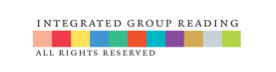